и Медицинской профилактики
Пермский край
Профилактика пагубного употребления алкоголя
ГБУЗ ПК «Центр общественного здоровья 
и медицинской профилактики»
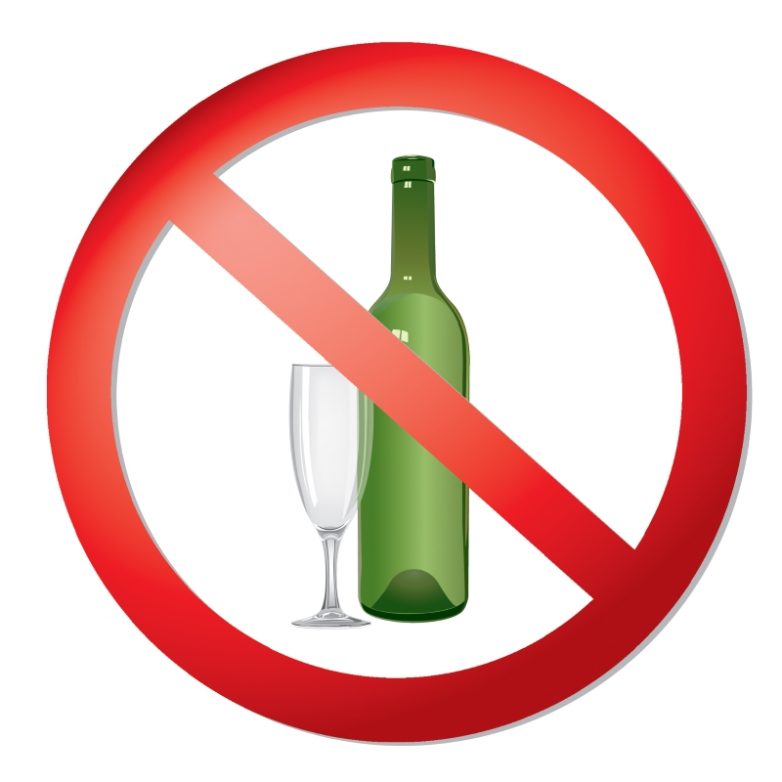 Актуальность проблемы
2
Но главное: алкоголь может вызывать болезненную зависимость  - алкоголизм.
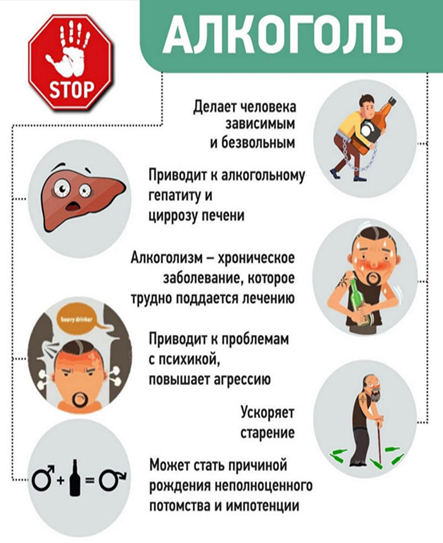 Что такое зависимость от алкоголя
3
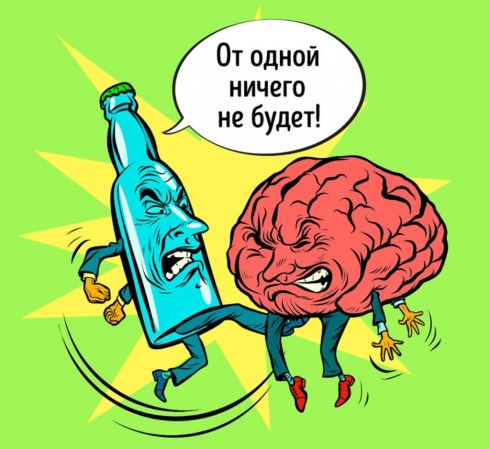 Как развивается зависимость?
4
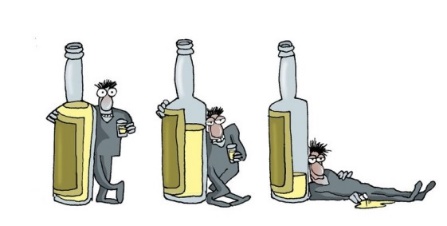 Факторы риска развития алкогольной зависимости
5
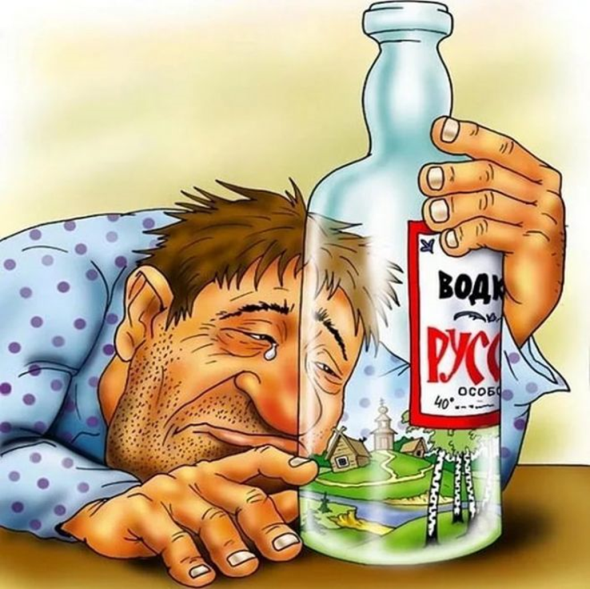 Как отмечают специалисты, в целом россияне в последнее сокращают свои «возлияния» - по официальным данным в 2016 г. на каждого человека приходилось менее 10 литров алкоголя в год, (в то время как в благополучном европейском регионе есть страны, где пьют по 14 л в год). 
Но в России пьют не вино, а водку, причем часто в экстремальных дозах, вплоть до смертельно опасных.
Как понять есть ли у человека проблемы с алкоголем?
6
CAGE-опросник
Нужно ответить самому, либо за предполагаемого алкоголика на следующие вопросы:
Вы когда-нибудь чувствовали, что вам стоит сократить потребление алкоголя?
Вы чувствуете раздражение, когда люди ругают вас за пьянство?
Вы когда-нибудь чувствовали себя виноватым из-за алкоголя?
Вы когда-нибудь выпивали сразу после пробуждения, чтобы чувствовать себя хорошо?
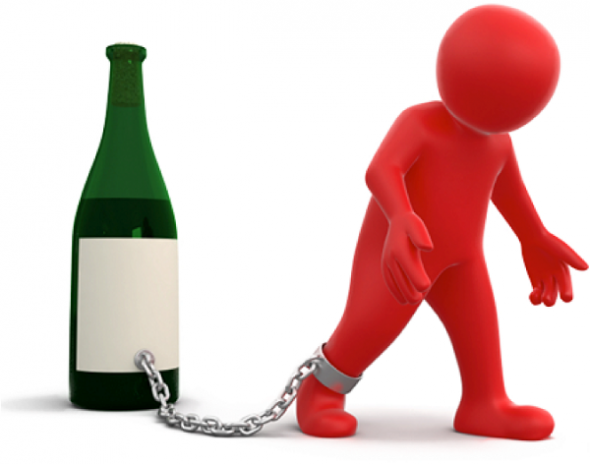 Если на 3 вопроса (включая последний) и более вы ответили «да», то вам следует обратиться к врачу.
Если вы ответили «да» 2 раза – это говорит о пределах нормы
Резюме
7
Не существует безопасной дозы алкоголя! 
Не употребляй алкоголь – не будет зависимости. 
Если вы знаете, что у вас есть факторы риска (например, отягощенную наследственность), вам решать – злоупотреблять или нет. 
Если вы уже страдаете зависимостью, обращайтесь за помощью на любой стадии болезни!Это поможет избежать тяжелых последствий и намного улучшит качество жизни. 
Зависимости все равно, насколько вы хороший человек и сколько у вас дипломов у высшем образовании. Болезнь всегда прогрессирует по своим законам. Спиваются все, просто кто-то быстрее, кто-то медленнее.
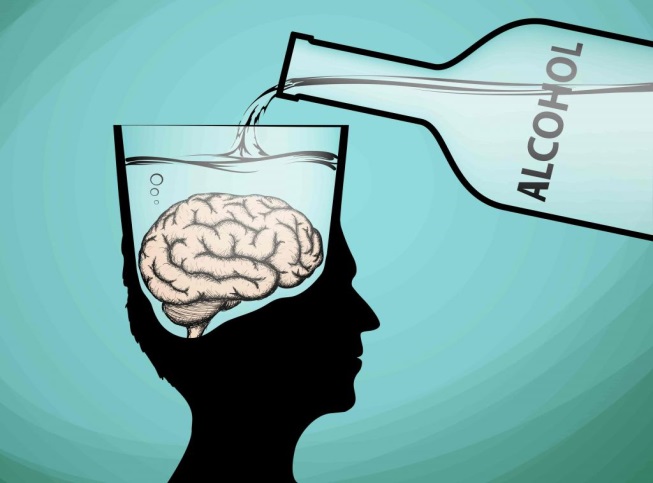 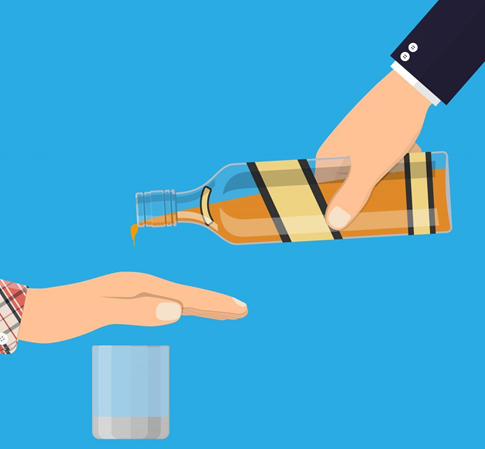 Кто поможет?
8
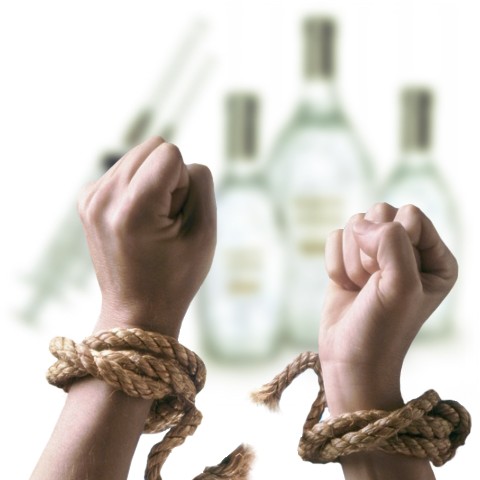 Критерии человека, ведущего здоровый образ жизни
9
*Росстат, 2019 г.